welcome to English
Видео
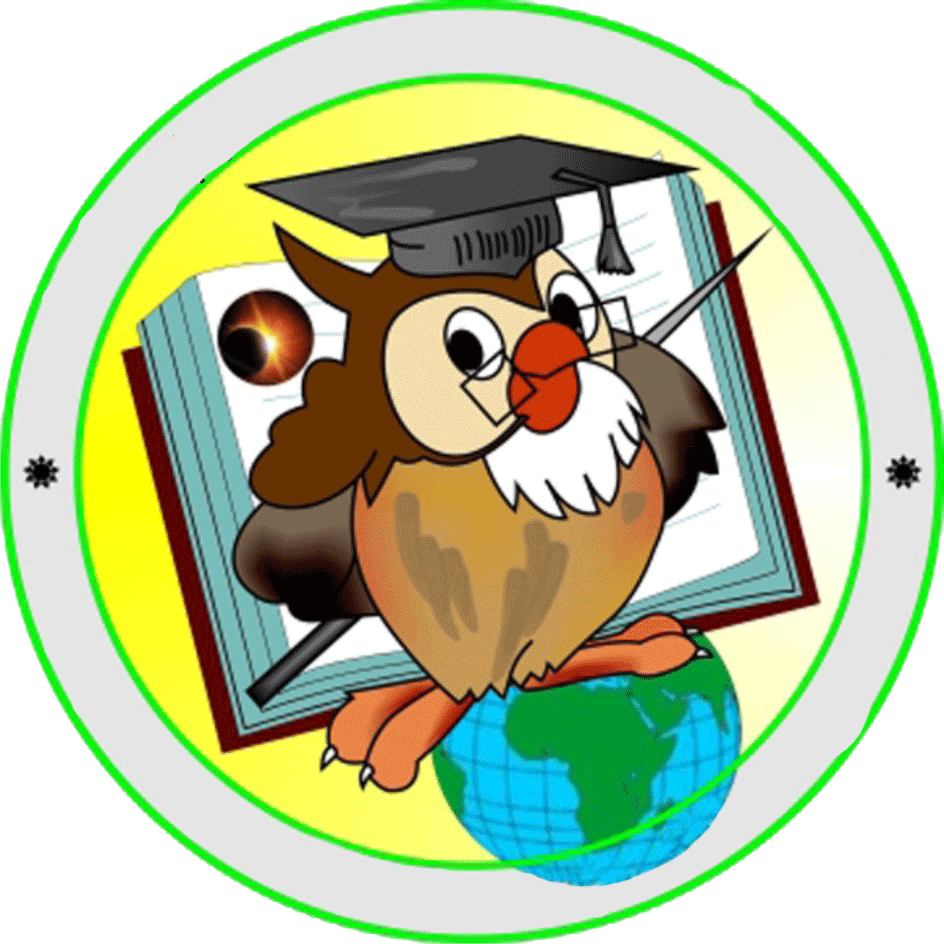 Phonetic exercises
speech warm-up
Видео
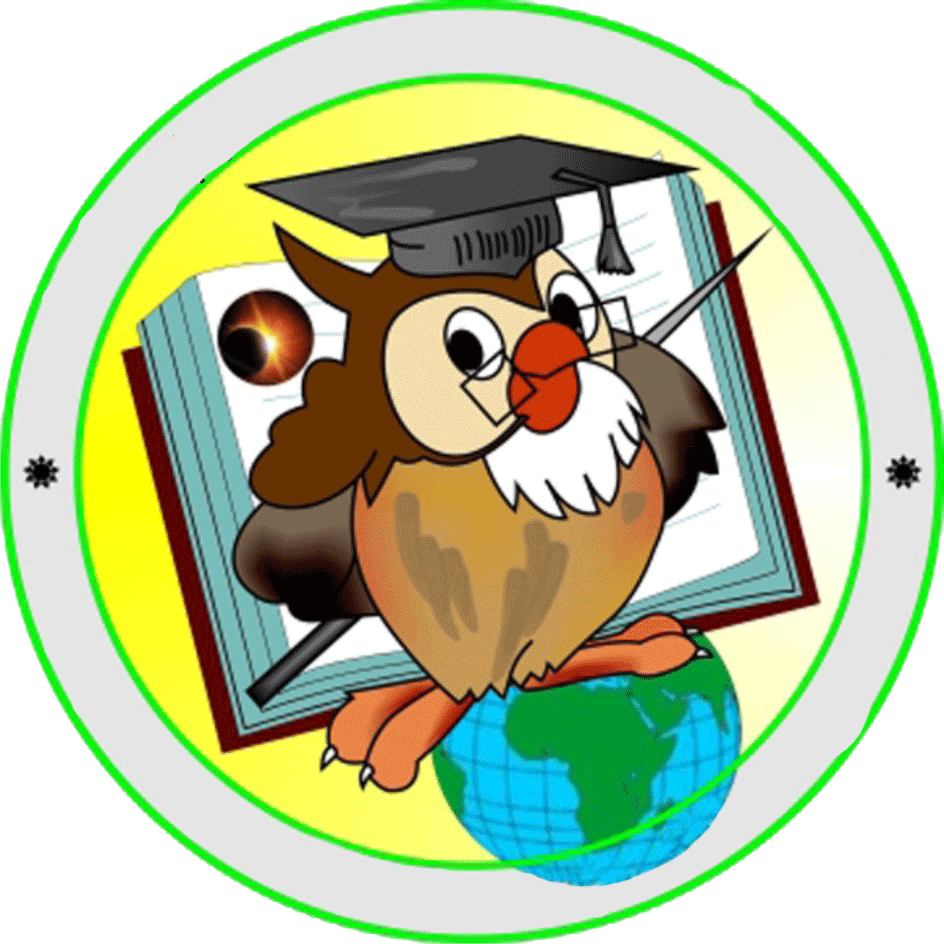 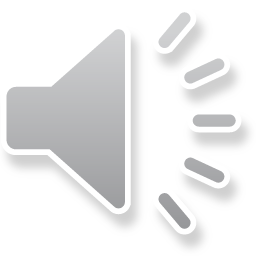 What school does Jack go to? 
Does he like talking about his school and his classmates? 
What school does Jessica go to?
Does she like going to school?
Why?
What do Jack and Jessica think about Freddie?
What is Unit 4 about?
This is my school!
A snack
Легкая закуска
A subject
Предмет
Easy 
Легкий
Art
ИЗО
PE
физкультура
noticeboard
The map
The board
A pencil case
a pencil
A pen
A ruler
A school bag
Lunch box
paints
notebooks
Textbooks
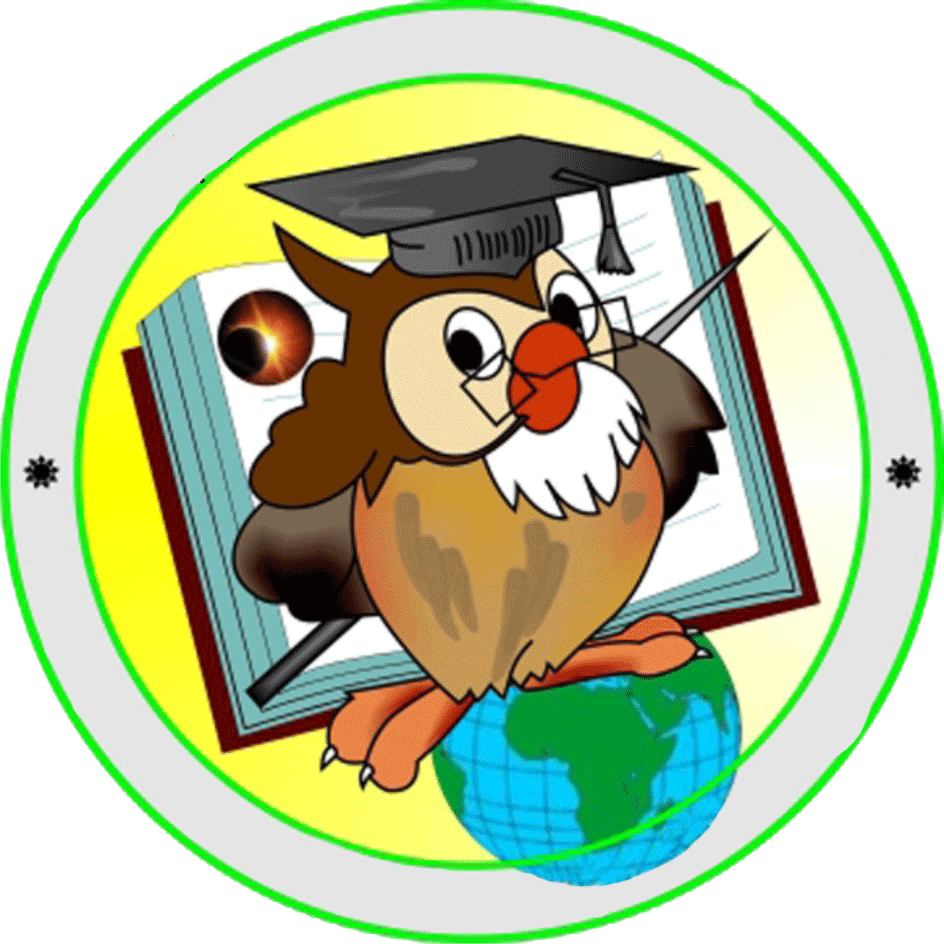 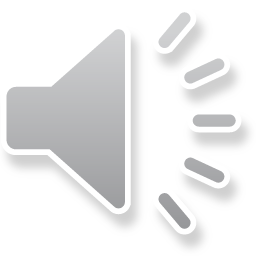 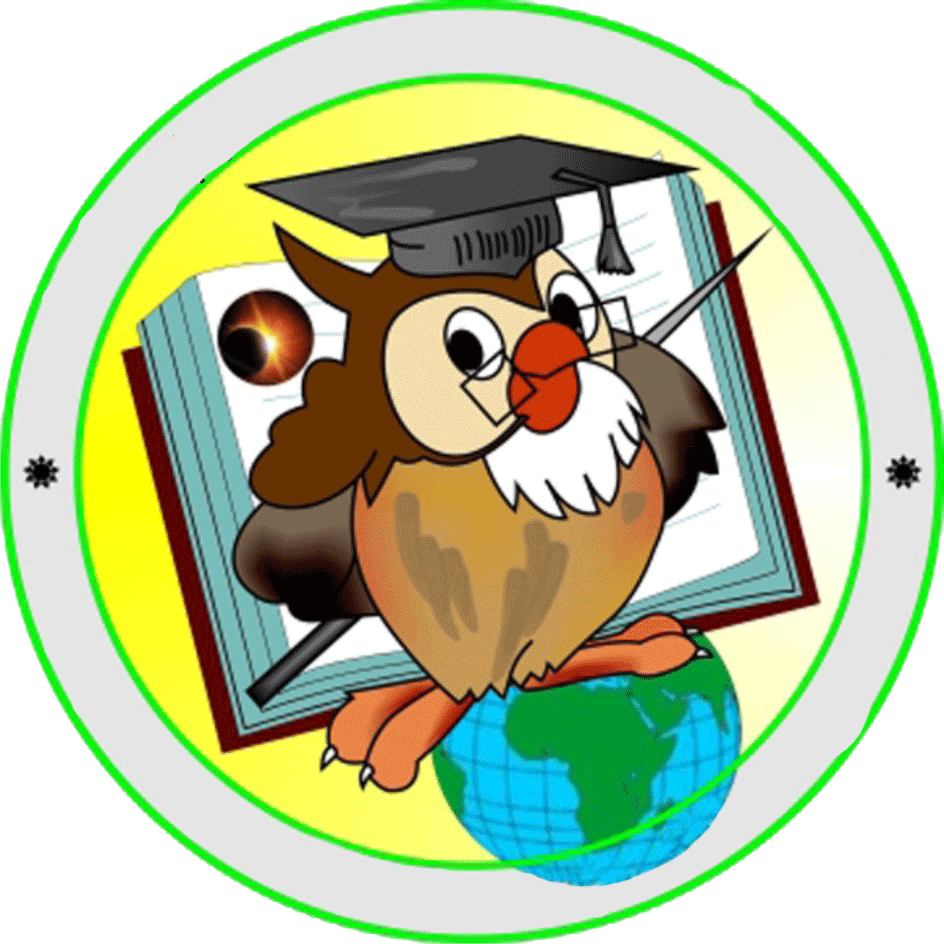 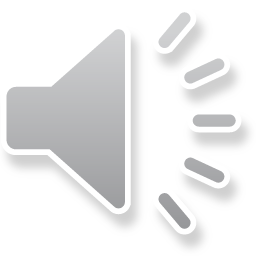 How long is Jack’s school day?

What is Jack’s school day like?

What are Jack’s favourite subject?
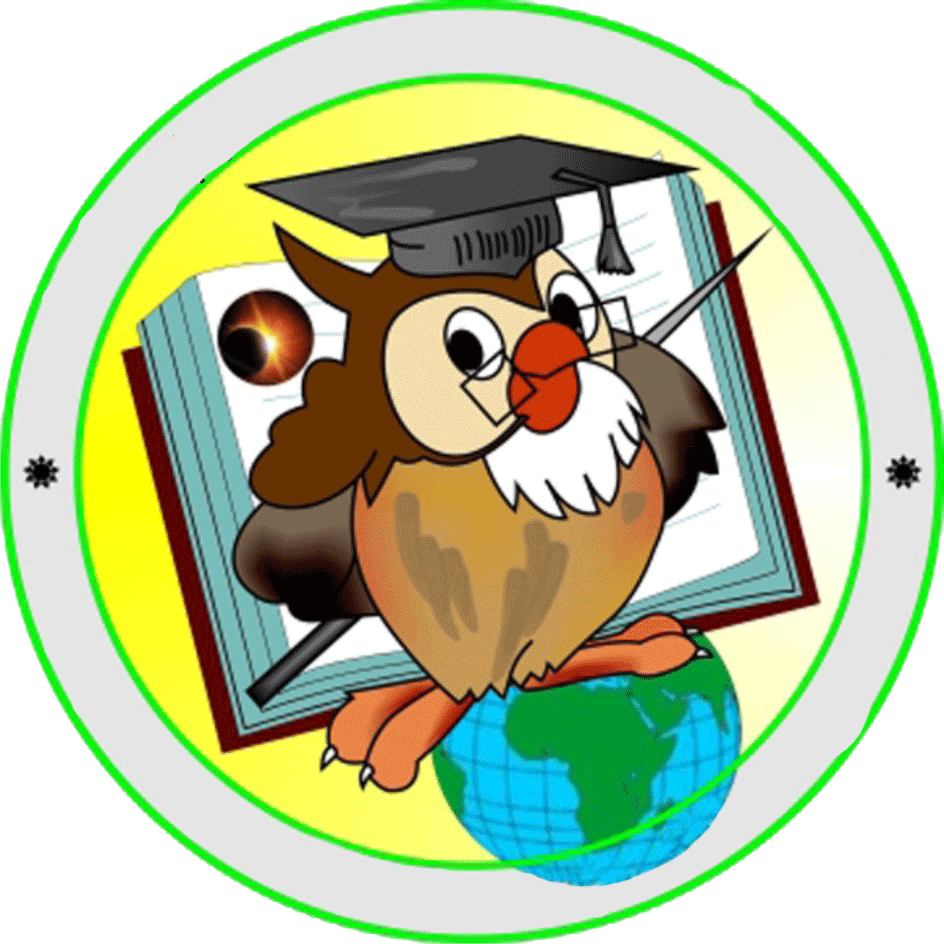 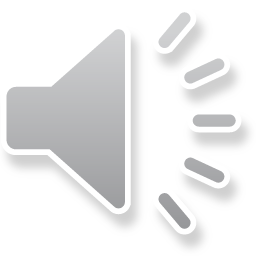 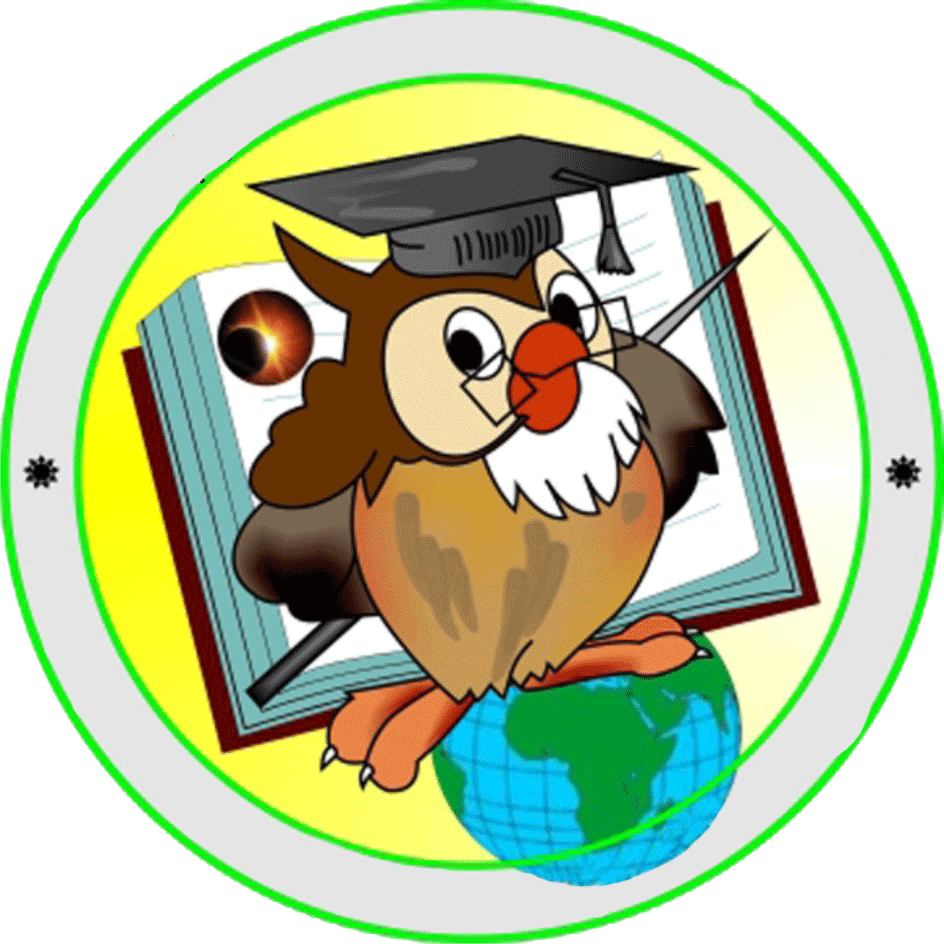 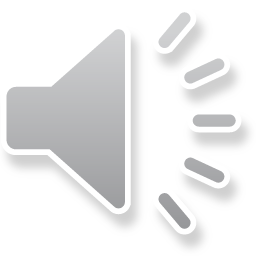 What is there in Jack’s classroom?
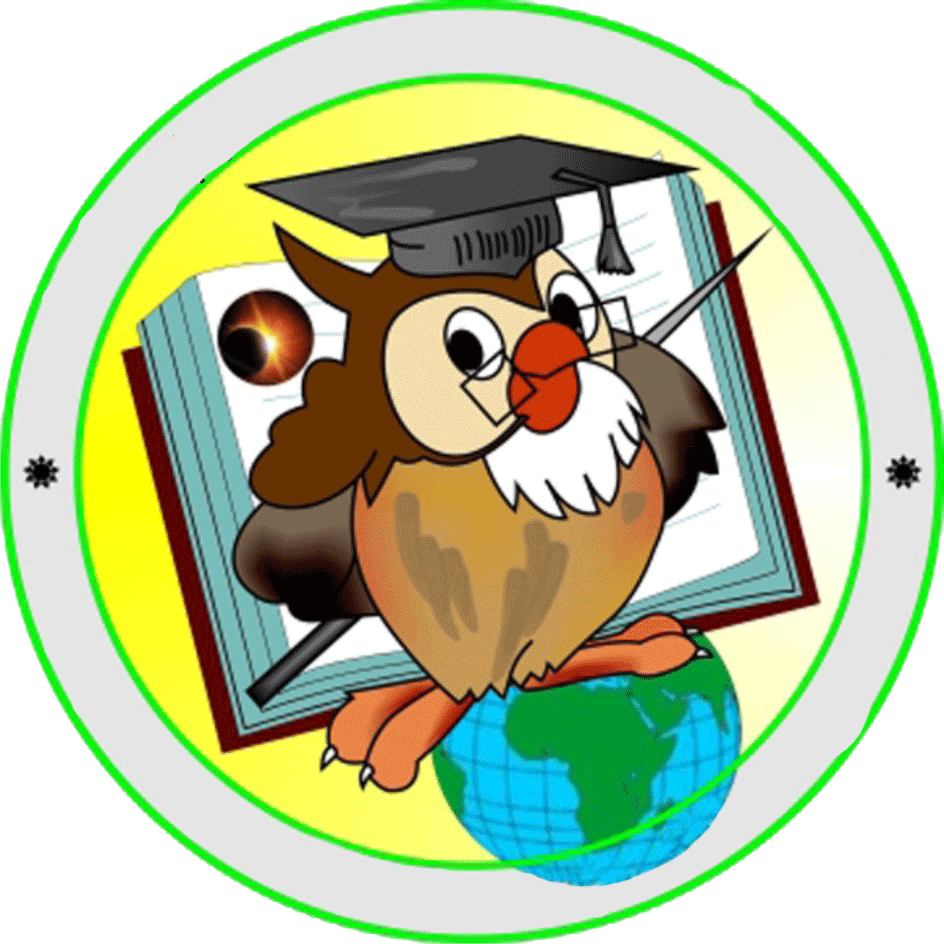 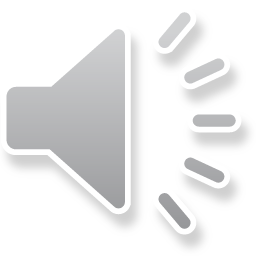 What has Jack got in his school bag?
WORD BUILDING
Слова в английском языке могут быть образованы:
1. С помощью суффиксов:
To sing – петь                                a singer – певица
To act – играть                              an actor – актёр 
To collect – коллекционировать   a collection –                 
                                                         коллекция 
Wind – ветер                                  windy – ветреный 
 
2. С помощью приставок:
To paint – красить                      to repaint – перекрасить 
Usual – обычный                           unusual – необычный
3. Посредством перехода из одной части в другую. Этот способ образования новых слов очень продуктивен в современном английском языке:
 work (работа) – to work (работать) clean (чистый) – to clean (чистить)
 water (вода) – to water (поливать) 

4. Путём сложения двух слов:
home  (дом)  + work  (работа)     –      homework  (домашняя работа)
text    (текст) + book  (книга)      –       textbook  (учебник)
WORK IN NOTEBOOKS
1) homework       6) daytime  
2) notebook          7) bedtime 
3) textbook           8) funfair 
4) lunchbox          9) weekend 
5) classmates      10) schoolwork
Видео
WORK IN GROUPS
a) — Is there a pen in your school bag?— No, there isn’t./ — Yes, there is. Here it is.
b) — Have you got a pen in your school bag?— No, I haven’t./ — Yes, I have. Here it is.
INDIVIDUAL WORK
Jack has got a pen in his school bag.

And I have got a pen in his school bag.
Homework
В   написать рассказ о своем школьном портфеле.
Ы  рабочая тетрадь упр.2 стр.35.
Б   написать рассказ о своем классе.
Е   читать текст стр.50.
Р   образовать слова используя один из четырех способов.
И  составить предложения с новыми словами.